IENG 475 - Lecture 13
Introduction to Robotics
4/6/2020
IENG 475: Computer-Controlled Manufacturing Systems
1
Three Laws for Robots
Asimov’s Three Laws:
A robot must not harm a human being, nor through inaction allow one to come to harm.
A robot must always obey human beings, unless that is in conflict with the first law.
A robot must protect itself from harm, unless that is in conflict with the first two laws.

Applications (Four D’s of Robotics):
Dirty
Dull
Difficult
Dangerous
4/6/2020
2
IENG 475: Computer-Controlled Manufacturing Systems
Robotics Technology I
Definition of a Robot (RIA):
A robot is a reprogrammable, multi-functional manipulator designed to move material, parts, tools, or specialized devices through programmed motions for the performance of a variety of tasks.

Key Aspects:
Reprogrammability
Multiple functions

FLEXIBILITY
4/6/2020
3
IENG 475: Computer-Controlled Manufacturing Systems
Degrees of Freedom
A Degree Of Freedom (DOF) is another means to affect a workpiece - one more way to accomplish a task.

Each joint on a robot is a DOF:
Rotational joints
Prismatic (linear) joints

Robot DOF:
Number of different joints from base through wrist
Does NOT include the end-effector (gripper, tool)
Purchase price of a robot does not include an end-effector
4/6/2020
4
IENG 475: Computer-Controlled Manufacturing Systems
Degrees of Freedom
Wrist DOF (similar to an airplane):
Roll:  axial rotational motion


Pitch:  radial rotational motion (up/down)


Yaw:  radial rotational motion (left/right)



Many robots do not have yaw - it can be faked if the joints align properly with the workpiece!
4/6/2020
5
IENG 475: Computer-Controlled Manufacturing Systems
End-Effectors
Two kinds of end of arm manipulators:
Grippers (hold an object) 
Vacuum cups
Hooks, forks
Inflatable
RCC
Remote Center Compliance

Tools (perform work on an object)
Spray applicators
Welding tools
Lasers, water jets
Extruders
Electromagnetic
 Adhesive
 Scoops, ladles
 Fingered grippers
Drills, routers
 Grinders
 Screw drivers, riveters
 Test equipment
4/6/2020
6
IENG 475: Computer-Controlled Manufacturing Systems
Drives and Motion Controls
Typical Drives (sound familiar?)
Hydraulic
Pneumatic
Electric
Typical Motion Control (sound familiar?)
Hard Automation (mechanical cams) 
Axis Limit (bang-bang / mechanical stops)
Point-to-Point (Pick and Place)
Contouring (Continuous Path)
Linear Interpolation
Circular Interpolation
4/6/2020
7
IENG 475: Computer-Controlled Manufacturing Systems
Work Envelope
The work envelope is the set of all points that the end-effector can reach.
The selection of a robot depends on many things, but configuration and envelope are important first cut criteria:
Positions that must be reached must fall within the work envelope
Obstacles that must be avoided are addressed by the configuration
ex:  cylindrical robots cannot reach around an obstacle, but they are best suited for tending many casting / molding / milling machines
4/6/2020
8
IENG 475: Computer-Controlled Manufacturing Systems
Five Industrial Robot Configurations
Cartesian
Gantry crane is an inverted Cartesian configuration
Cylindrical
Polar
Articulated / Anthropomorphic / Revolute
SCARA
Selective Compliance Assembly Robot Arm
Primary rotary joints have vertical axes
Important for Pick and Place (ie: electronic assembly applications)
4/6/2020
9
IENG 475: Computer-Controlled Manufacturing Systems
Work Envelope - Cartesian
4/6/2020
10
IENG 475: Computer-Controlled Manufacturing Systems
Cartesian
Three linear axes (x, y, z)
Base travel, Reach, Height
Advantages:
Easy to visualize
Rigid structure
Easy to program off-line
Disadvantages:
Can only reach in front of itself
Requires large floor space for envelope size
Axes are hard to seal against debris
4/6/2020
11
IENG 475: Computer-Controlled Manufacturing Systems
Work Envelope - Cylindrical
4/6/2020
12
IENG 475: Computer-Controlled Manufacturing Systems
Cylindrical
One rotational, two linear axes (, r, z)
Base rotation, Reach, Height
Advantages:
Can reach all around itself
Reach and height axes rigid
Rotational axis easy to seal against debris
Disadvantages:
Cannot reach above itself
Rotation axis is less rigid, linear axes hard to seal
Can’t reach around obstacles
Horizontal motion is circular
4/6/2020
13
IENG 475: Computer-Controlled Manufacturing Systems
Spherical (Polar)
One linear, two rotational axes (, r, )
Base rotation, Reach, Elevation angle
Advantages:
Long horizontal reach
Can usually reach above itself
Disadvantages:
Can’t reach around obstacles
Generally has short vertical reach
Horizontal and vertical motion is circular
4/6/2020
14
IENG 475: Computer-Controlled Manufacturing Systems
Anthropomorphic/Articulated Envelope
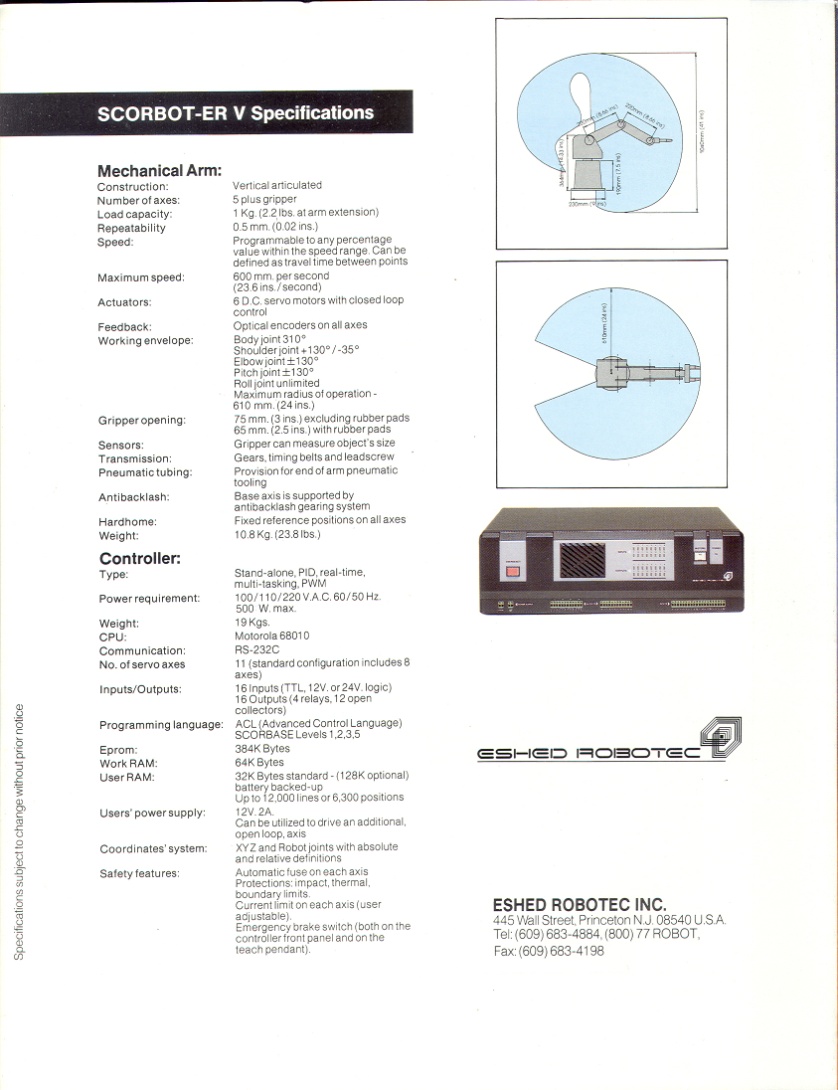 4/6/2020
15
IENG 475: Computer-Controlled Manufacturing Systems
Anthropomorphic / Articulated
Three (or more) rotational axes (, , )
Base rotation, Elevation angle, Reach angle
Advantages:
Can reach above or below obstacles
Largest envelope for least floor space
Disadvantages:
Difficult to program off-line
Two or more ways to reach a point
Most complex configuration (construction)
Horizontal motion is circular
4/6/2020
16
IENG 475: Computer-Controlled Manufacturing Systems
Work Envelope - SCARA
4/6/2020
17
IENG 475: Computer-Controlled Manufacturing Systems
SCARA
Two rotational, one linear axes (, , z)
Base rotation, Reach angle, Height
Advantages:
Height axis is rigid
Large envelope for floor space
Can reach around horizontal obstacles
Disadvantages:
Two ways to reach a position
Difficult to program off-line
Highly complex arm
Horizontal motion is circular
4/6/2020
18
IENG 475: Computer-Controlled Manufacturing Systems
Robot Components
Robot Arm
End-effector
Controller
Power Supply
Programming Device
On-line Devices:
Teach Pendant
Lead-through / Walk-through 
Dumb Terminal 
Off-line Devices:
Computer (PC)
4/6/2020
19
IENG 475: Computer-Controlled Manufacturing Systems
Ex. Anthropomorphic Spec Sheet
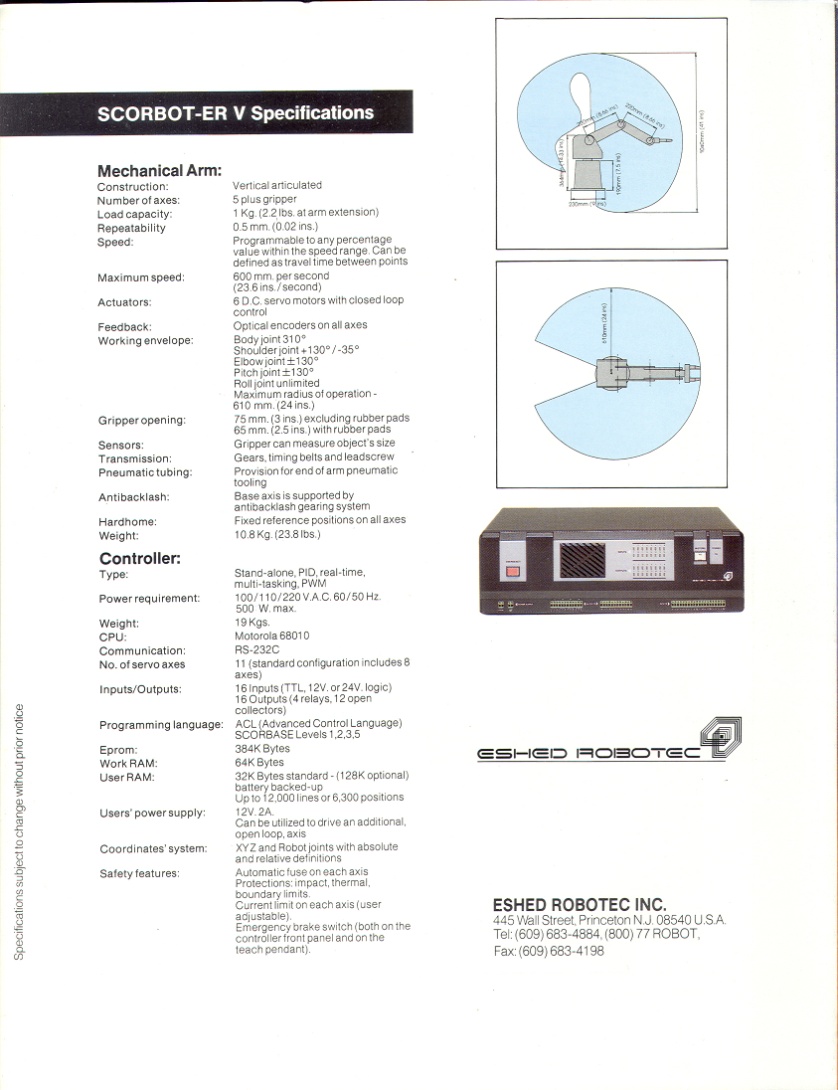 4/6/2020
20
IENG 475: Computer-Controlled Manufacturing Systems
Performance Specifications
Payload
Maximum Payload is the maximum mass that the arm can move at reduced speed at the rated precision

Nominal Payload is the maximum mass that the arm can move at maximum speed at the rated precision

Effective Payload is the mass that may be moved after the mass of the end-effector has been subtracted
Ratings are highly dependant on the size and shape of the payload
4/6/2020
21
IENG 475: Computer-Controlled Manufacturing Systems
Performance Specifications
Speed
Maximum speed is that of the tip of the arm at full extension with all joints moving simultaneously
The maximum speed must NOT be used to estimate cycle times
Use the “standard” 12 in. pick and place cycle time for rough estimates
Use a physical simulation for critical estimates 
May require motion to a lower inertia posture
Repeatability
Resolution
Accuracy
4/6/2020
22
IENG 475: Computer-Controlled Manufacturing Systems
Performance Specifications
“Standard” 12 in. Pick and Place Cycle
The time to execute the following motion sequence (seconds):
Move down one inch
Grasp rated payload
Move up one inch
Move across twelve inches
Move down one inch
Release the payload
Move up one inch
Return to starting location
4/6/2020
23
IENG 475: Computer-Controlled Manufacturing Systems
Positioning
Envelope Coordinates
World Frame
Usually expressed in terms of workcell’s coordinate axes
Often include cartesian coordinates
Tool Center Coordinates
Tool Frame
Usually expressed in terms of tool’s coordinate axes
May include world cartesian coordinates
Joint Coordinates
Robot Frame
(Encoder) values of the joint positions at each programmed point
4/6/2020
24
IENG 475: Computer-Controlled Manufacturing Systems
Example Spec Sheet
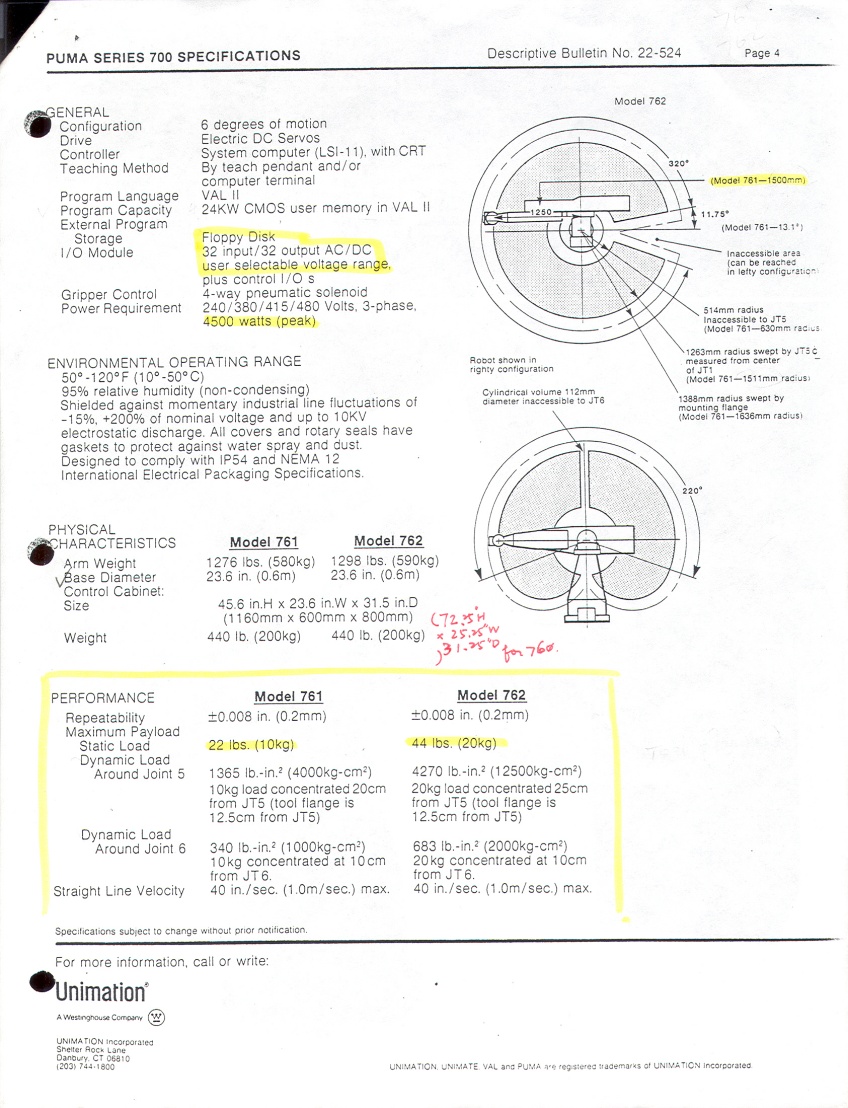 4/6/2020
25
IENG 475: Computer-Controlled Manufacturing Systems
Example Articulated Spec Sheet
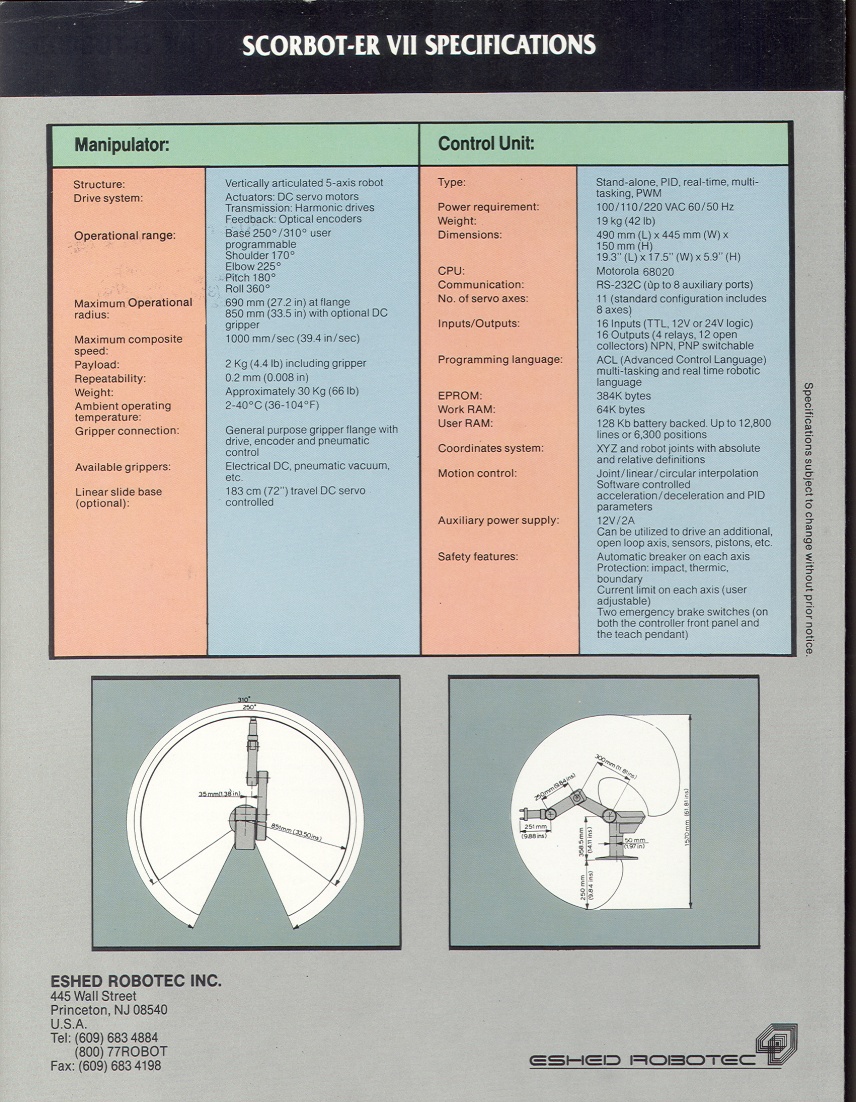 4/6/2020
26
IENG 475: Computer-Controlled Manufacturing Systems
Example SCARA Spec Sheet
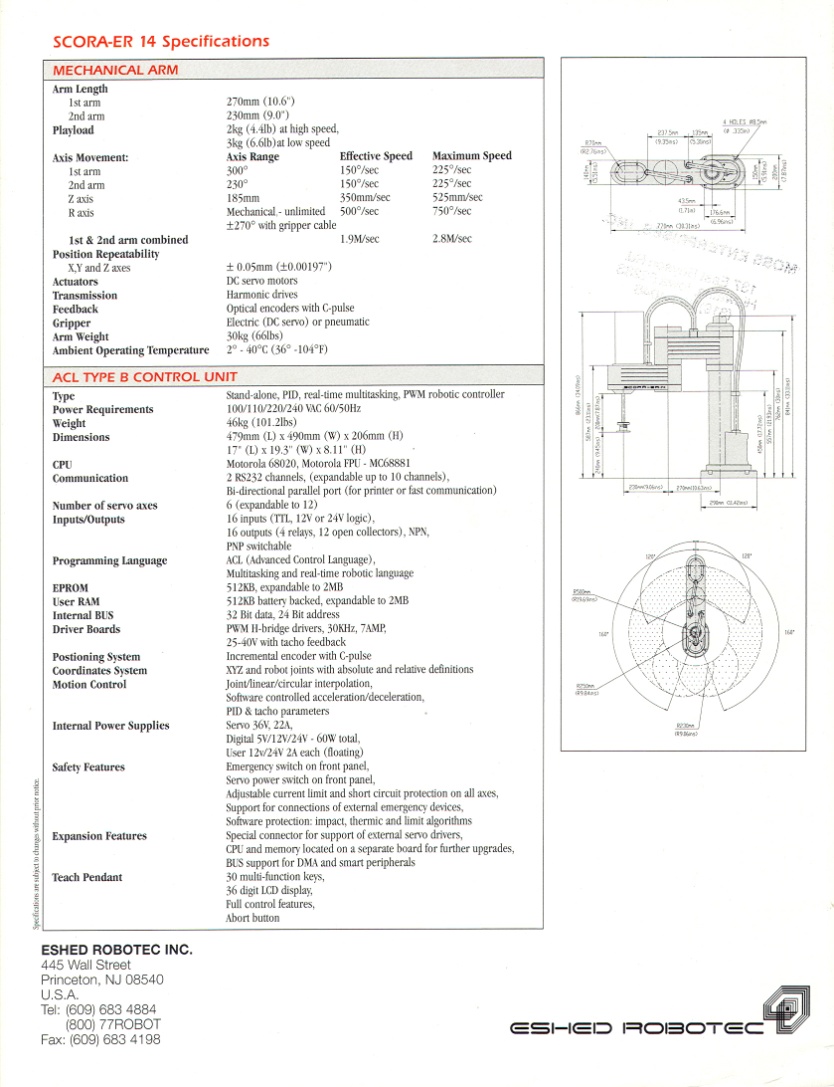 4/6/2020
27
IENG 475: Computer-Controlled Manufacturing Systems